When Time Ends
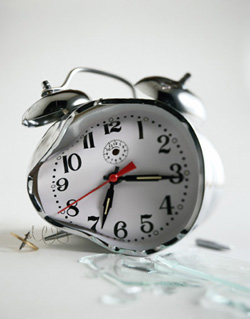 What About    Armageddon?
The Origin of Armageddon
The term “Armageddon” is found one time in the Bible
Revelation 16:16
“Har-magedon” in ASV
John notes the Hebrew origin…
Har (mountain)  +
Magedon (battle)
	- Megiddo – geographic location noted ~ 12x in OT
Notes Regarding The Revelation Text…
Understanding how and why Revelation was written is important to understanding Revelation 16:16

Apocalyptic literature is by its very nature symbolic
“Apokalupis” – Revelation 1:1
An appearing or revealing
Often in a mysterious, “coded” fashion
Notes Regarding The Revelation Text…
As with all Biblical texts, it’s vital to remember the original recipients 

Bible books interpreted only as pertinent to their times is irresponsible 
Bible books interpreted only as pertinent to our times is unfair
This is ESPECIALLY true with Revelation!
Notes Regarding The Revelation Text…
Carefully consider Revelation 1:3

John is writing “prophecy” 
This includes divine communication AND divine prediction
John writes regarding a time that is near

The entire book needs to be understood as an encouragement to persecuted, 1st century Christians
“Literal” Armageddon Described
It’s helpful to be familiar with what the “literal” view of involves…

The battle will follow the rapture and seven years
The battle will precede the 1,000 year reign of Christ
The battle will involve four major powers, generally agreed to be Russia, China, Europe, and Egypt
“Literal” Armageddon Described
Literal Armageddon will likely involve some major, nuclear war/“holocaust”

Eventually, Christ returns, wins the battle, and begins the 1,000 year reign

To pull it all together, premillennialists use (in addition to Revelation)
Daniel 2, 7, 11
Ezekiel 38-39
What About Ezekiel 38-39?
Ezekiel references Gog and Magog

Some conclude that Gog/Magog are Russia
And the conflict is Armageddon…
Note three key problems…

1.  Getting Russia out of Ezekiel 38-39?
2.  Gog/Magog end up “dead”              (38:11-12/compare Revelation 20:8!)
3.  CONTEXT of Ezekiel: Babylonian captives
Armageddon & Us
Megiddo is a centrally important location in Bible times

Key trade route near northern border of Israel
Key battles in the region
Josiah was killed (2 Chron. 35)
Barak and Deborah victorious (Judges 5)

In short, Har Magedon was to first century people what “Saratoga,”  “Gettysburg,” or “Iwo Jima” is to us
Armageddon & Us
1st century Christians were in an      epic struggle


Limiting Armageddon to Russia/ China/ nuclear war…
Is VERY unfair to our 1st century brethren!

Armageddon serves as a reminder that God wins and evil loses, even if the odds seem tough to overcome
When Time Ends
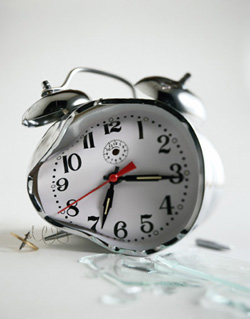 Will You Be Ready?